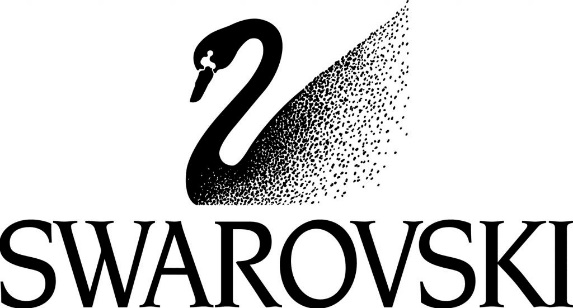 Análise de estoques e previsão de compra e demanda para a Swarovski
Trabalho de Conclusão de Curso em Bacharelado de Engenharia de Produção
Projeto do Theoprax
Alexandre Cavalcanti, Daniel Ferrari Silva, Matheus Tavares e Silmar Bispo
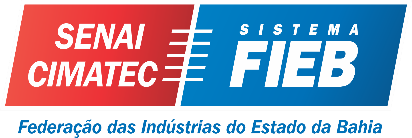 SALVADOR (BA), Março 2021
Apresentação do projeto
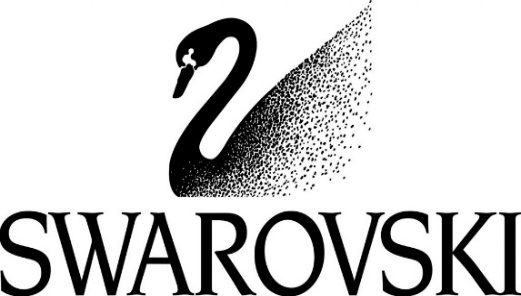 Curso/Turma: Engenharia de Produção – 20151GRDPRODNOT.
Título do Projeto: ANÁLISE DE ESTOQUES E PREVISÃO DE COMPRA PARA EMPRESA DE JÓIAS SWAROVSKI.
Orientador: Izete Silva.
Docente/GTA: João Lucas da Hora.
Coordenador: Vivian Manuela Conceição
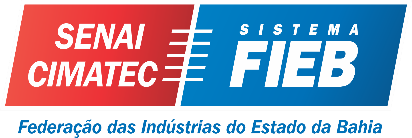 Docentes e Coordenação
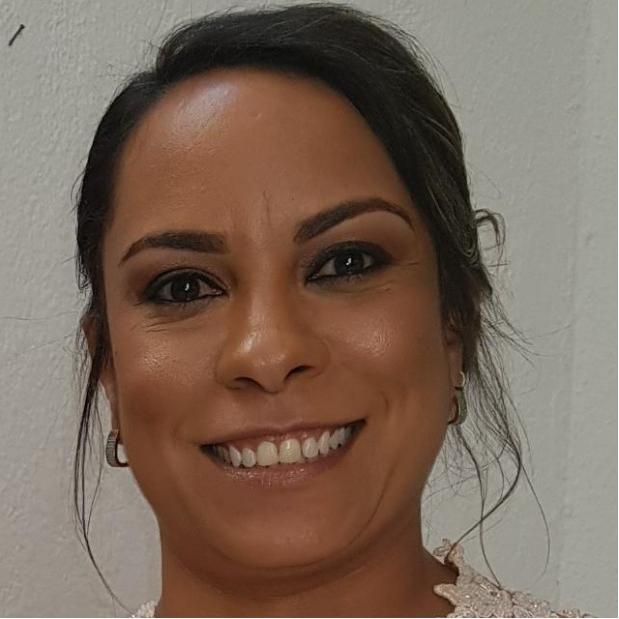 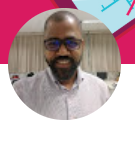 João Lucas da Hora
Izete Silva
Vivian Manuela Conceição
Coordenadora de curso
Orientadora Técnica
Orientador de Projetos
Sobre o cliente
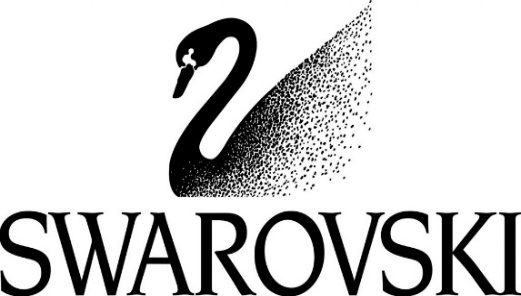 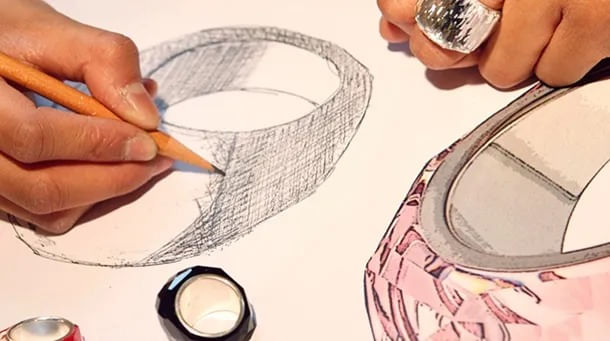 Execução Técnica
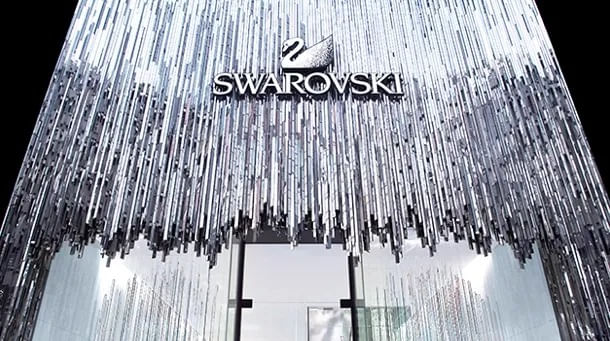 Tradição
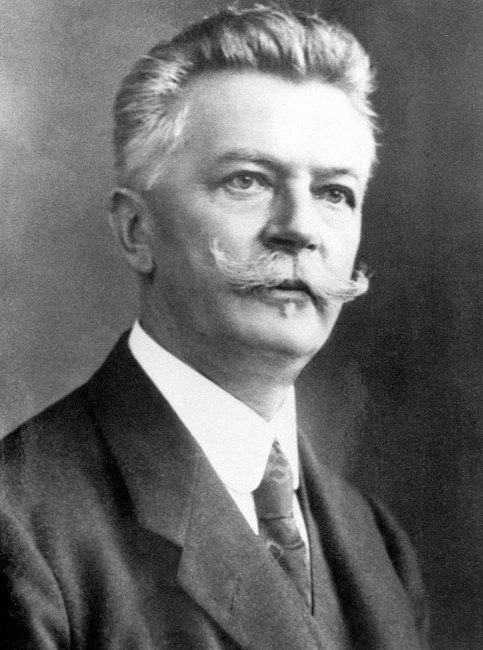 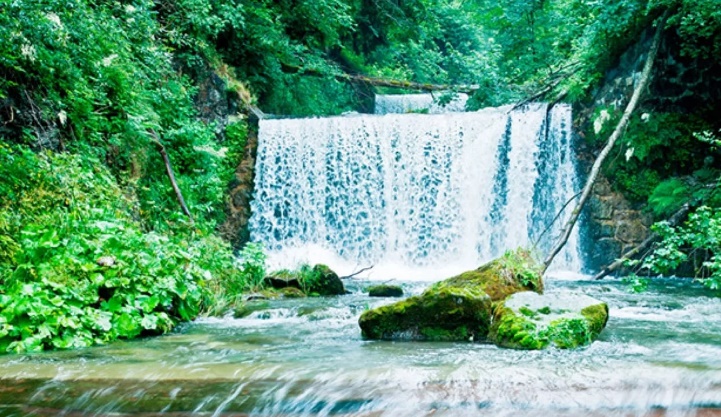 Sustentabilidade
Fundada por Daniel Swarovisk em 1895
problemática
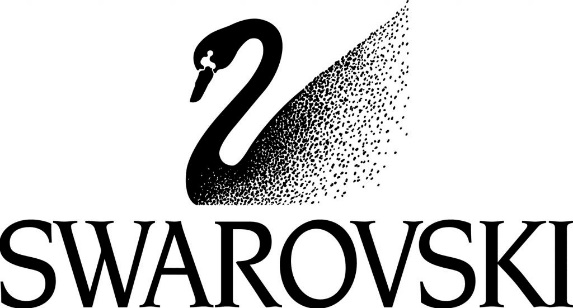 Comparativo de Venda e Compra/Mês de anéis
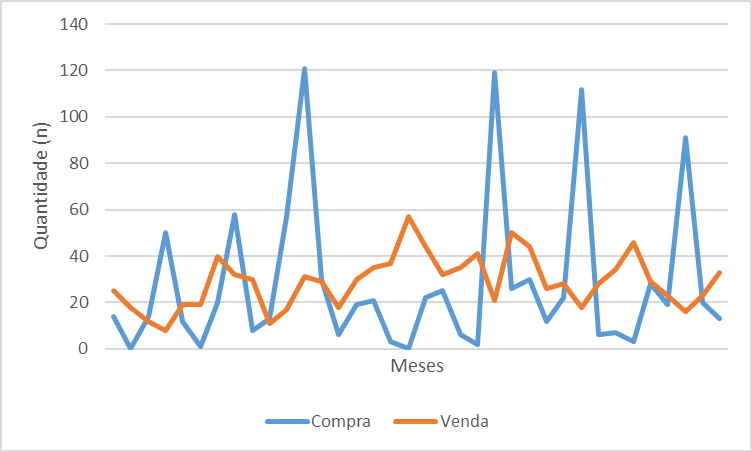 Fonte: Autoria Própria
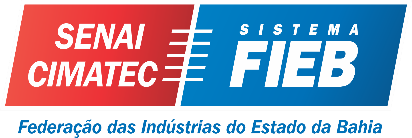 Objetivo
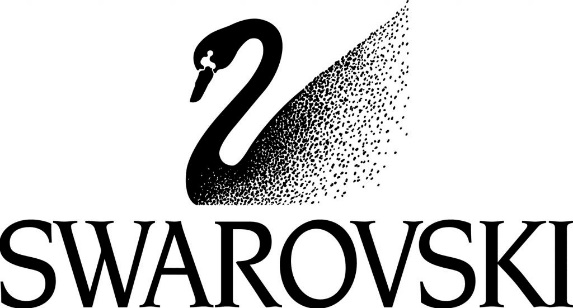 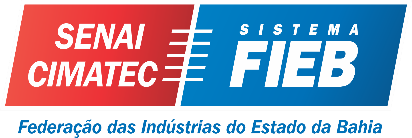 MATERIAIS E Metodologia
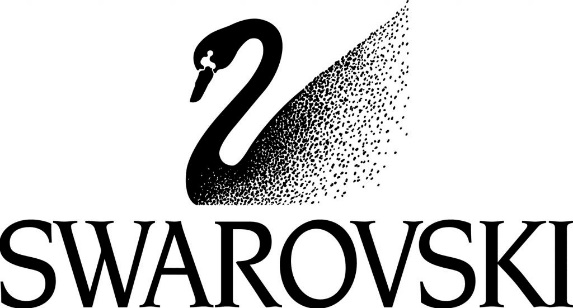 Estudo pelo período de trinta e seis meses (2017-2019);


Excluindo o ano de 2020 devido a pandemia do Corona Vírus;


Sistema Linx Microvix;
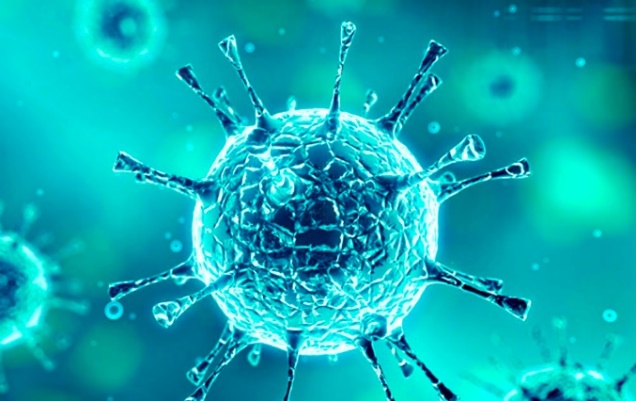 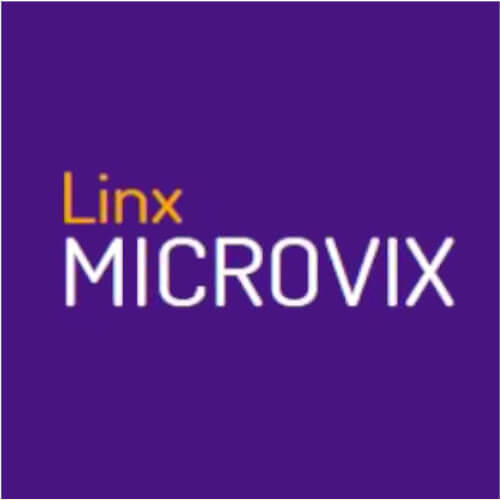 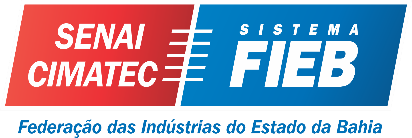 MATERIAIS E Metodologia
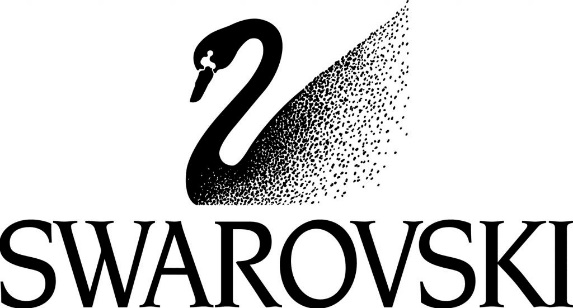 IDENTIFICAÇÃO DO PROBLEMA
MONTAGEM DO PROCESSO
RESULTADOS OBTIDOS
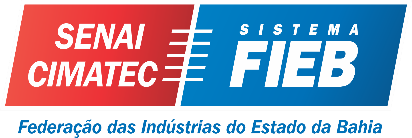 ESTUDO DE CASO
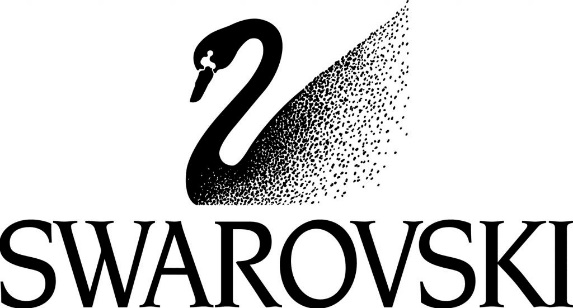 COMPARAÇÃO ENTRE OS MODELOS
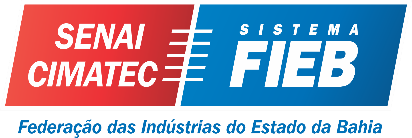 ESTUDO DE CASO
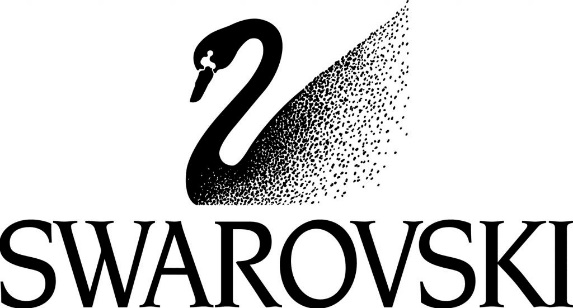 1.MÉDIA MÓVEL SIMPLES
Desvio Padrão de 12.54 anéis;
Apenas 6 itens de divergência ao final do período;
Itens Previstos X itens Reais
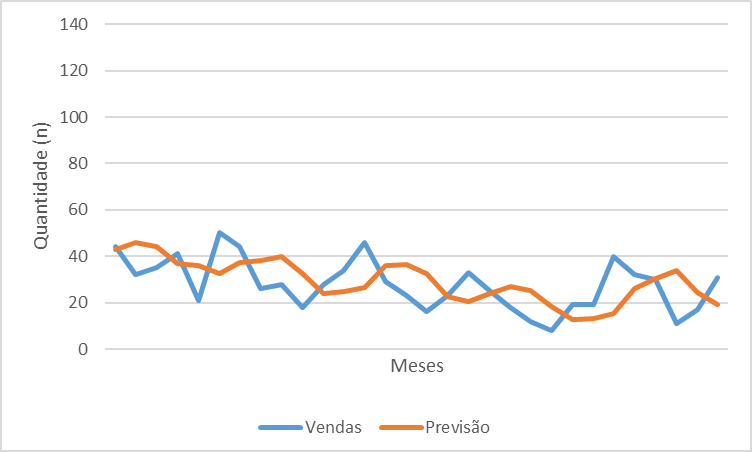 Fonte: Autoria Própria
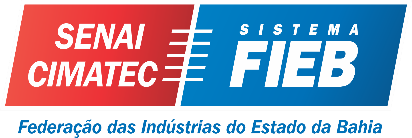 ESTUDO DE CASO
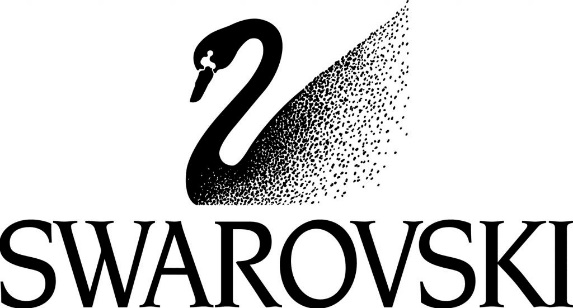 Índice de Viés Insustentável, variando em um ranger de -67.94 a 129.50;
Tendência de Viés para Média Simples
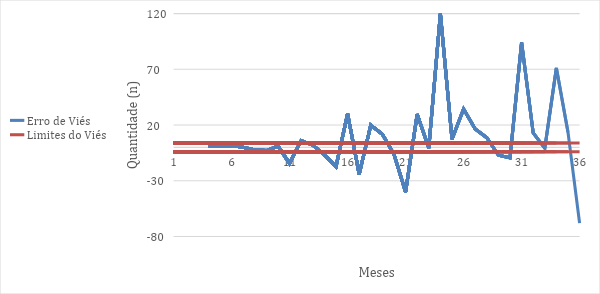 Fonte: Autoria Própria
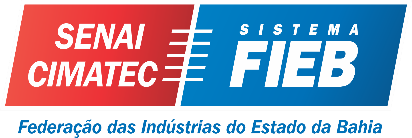 ESTUDO DE CASO
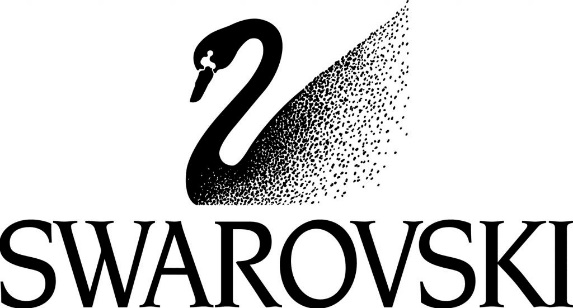 2. MÉDIA PONDERADA
Índice de viés aceitável, respeitando os limites de -4 a 4;
Tendência de Viés para Média Ponderada
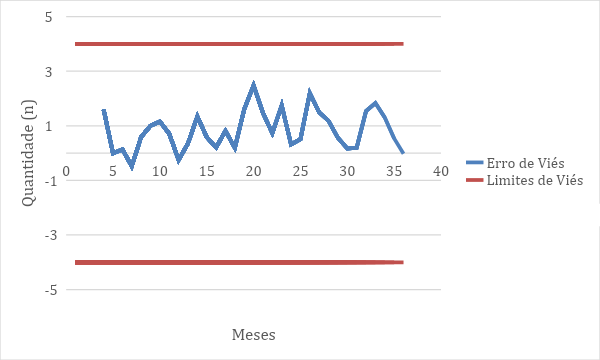 Fonte: Autoria Própria
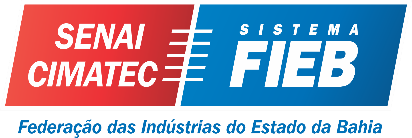 ESTUDO DE CASO
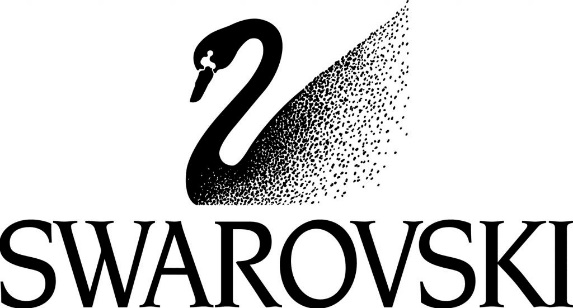 Desvio padrão de 17.32;
Incompatibilidade nos itens REAIS x PREVISTOS (962 itens x 1643 itens).
Real X Previsto média ponderada
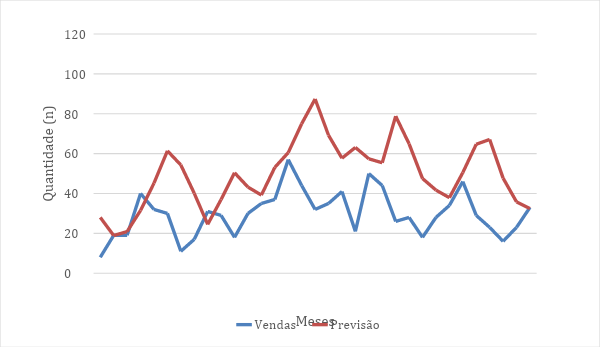 Fonte: Autoria Própria
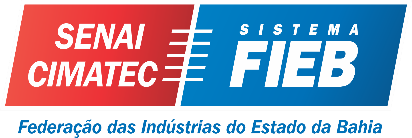 ESTUDO DE CASO
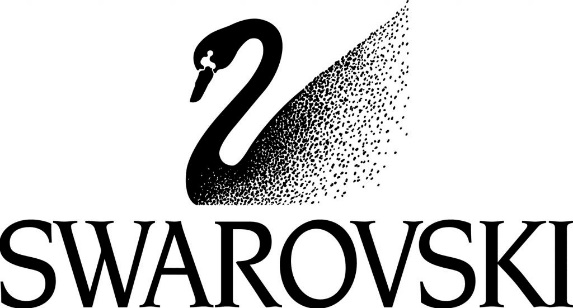 3. MÉTODO DE MÍNIMOS QUADRADOS
Tendência de Viés para MÍNIMOS QUADRADOS
Índice de Viés aceitável, respeitando os limites de -4 a 4;
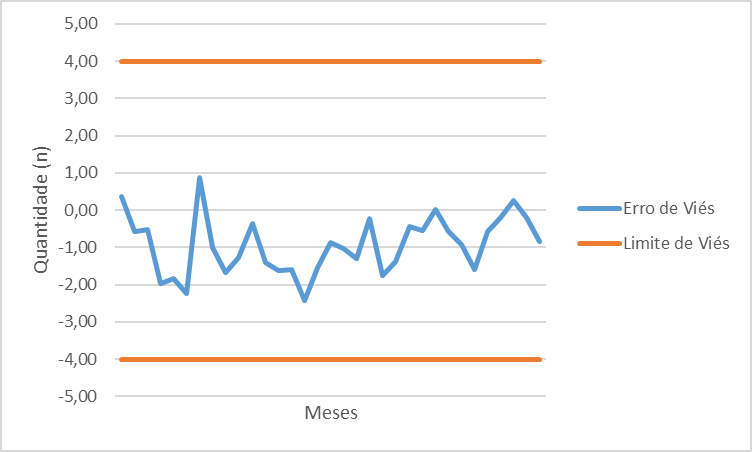 Fonte: Autoria Própria
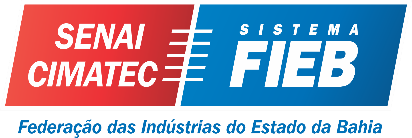 ESTUDO DE CASO
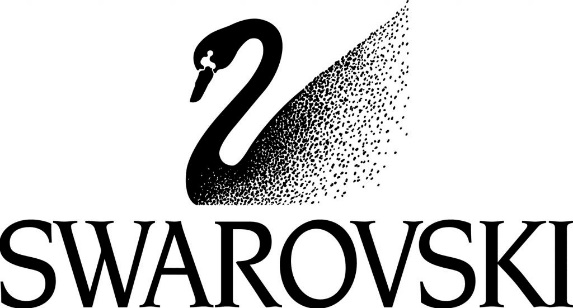 4. MÉTODO DE MÍNIMOS QUADRADOS
Previsão do modelo de mínimos quadrados
Melhor desvio padrão entre os modelos: 11 itens;
Modelo baseado em uma equação da reta;
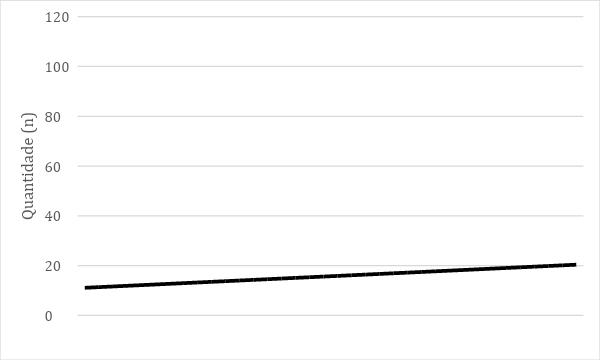 Fonte: Autoria Própria
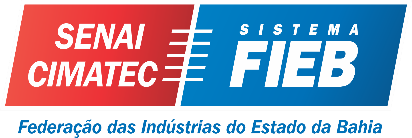 ESTUDO DE CASO
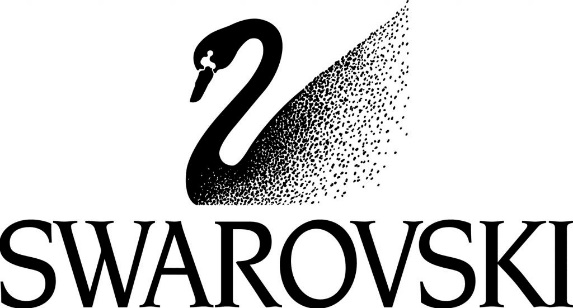 Valor Real X Valor Previsto para mínimos quadrados
As previsões para lojas de moda devem ser feitas mês a mês;
O valor previsto se apresenta muito abaixo do valor real vendido (567 itens previstos e 962 vendas real)
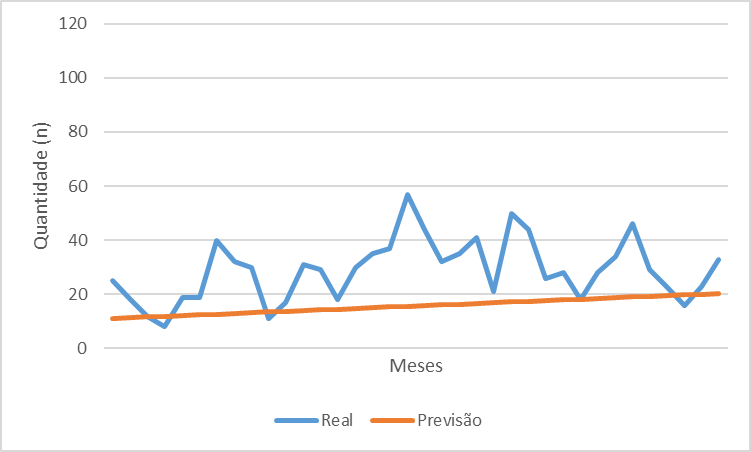 Fonte: Autoria Própria
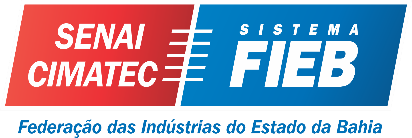 ESTUDO DE CASO
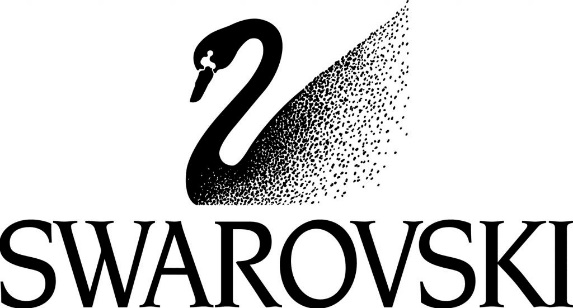 MÉDIA COM SUAVIZAÇÃO EXPONENCIAL 
Índice de Viés aceitável, respeitando os limites de -4 a 4;
Tendência de viés para média com suavização exponencial
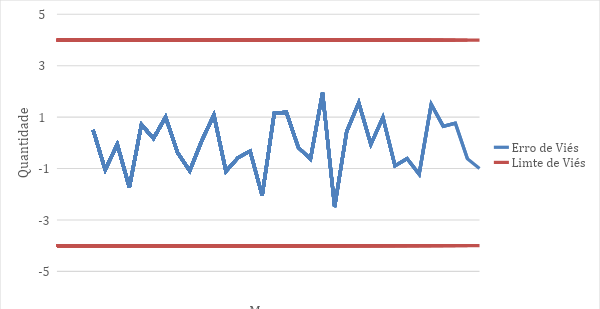 Fonte: Autoria Própria
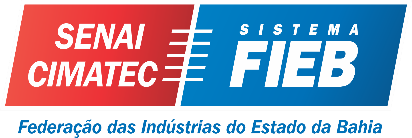 ESTUDO DE CASO
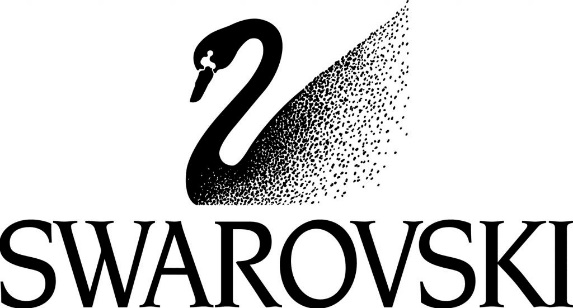 Itens Previstos X Itens Reais
O desvio padrão resultou em 11.63, valor bastante aceitável para o modelo com o fator de ponderação em 0.5; 
Previsão de compra bastante semelhantes com o cenário real;
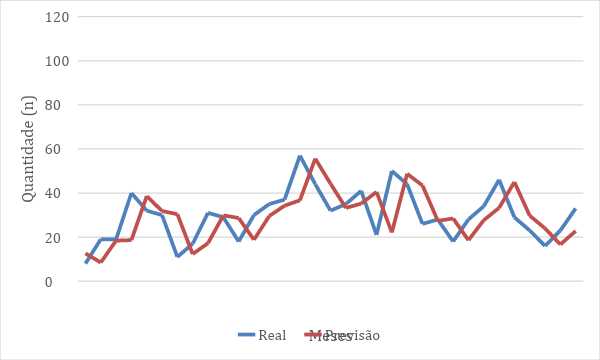 Fonte: Autoria Própria
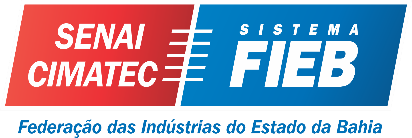 ESTUDO DE CASO
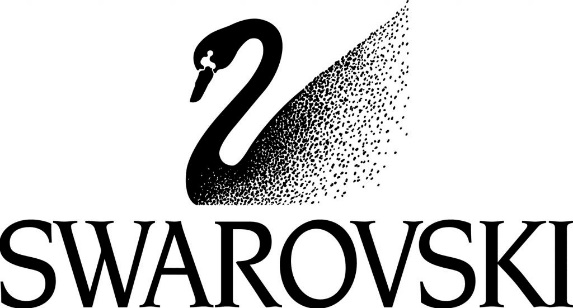 O desvio padrão resultou em 11.63. 
Itens reais bem próximos dos itens previstos pelo modelo (962 Itens X 963 Itens);
Itens Previstos X Itens Reais
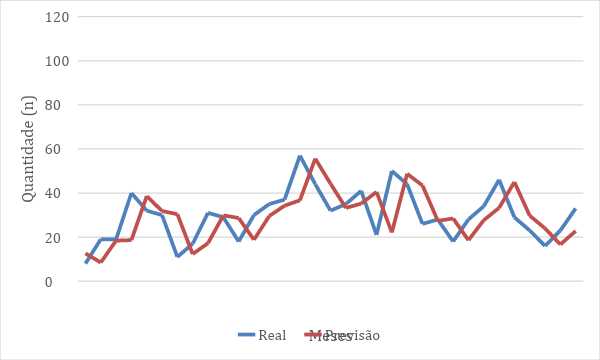 Fonte: Autoria Própria
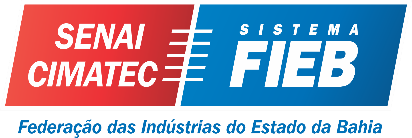 ESTUDO DE CASO
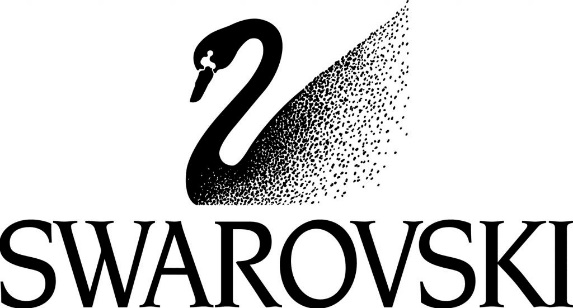 RESUMO DOS RESULTADOS DOS MODELOS
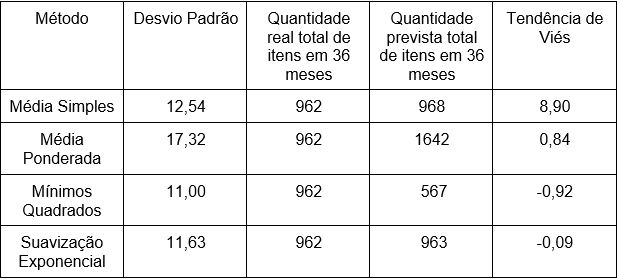 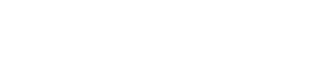 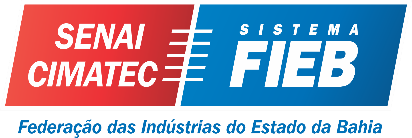 ESTUDO DE CASO
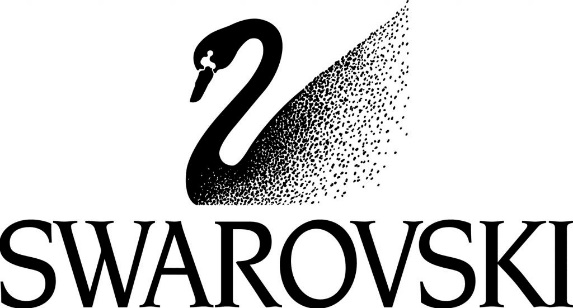 ESTOQUES
Um problema vivido pelo cliente mostra o gráfico abaixo é a falta de técnicas para gestão do estoque, como:
Estoque X Vendas
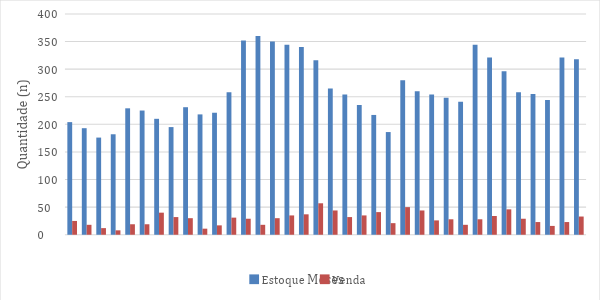 Fonte: Autoria Própria
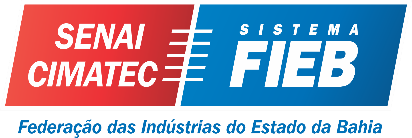 ESTUDO DE CASO
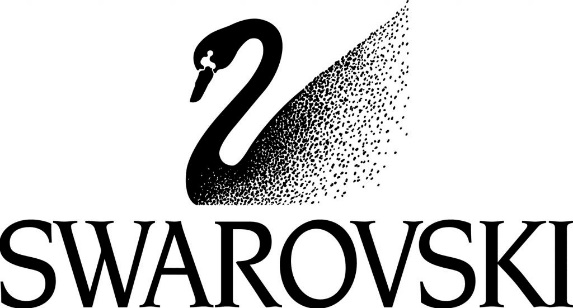 Utilização do modelo de estoques chamado de “Dente de Serra”;


Foi utilizada uma taxa de nível de serviço de 95% (valor referência, mais utilizado pela literatura);


O tempo de reposição de estoque de 5 dias
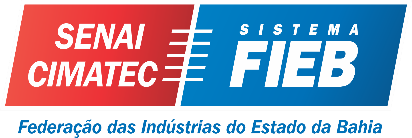 ESTUDO DE CASO
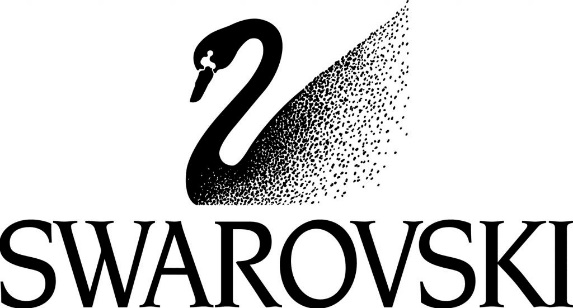 GESTÃO DE ESTOQUES
Resultados para o método de Dente de Serra
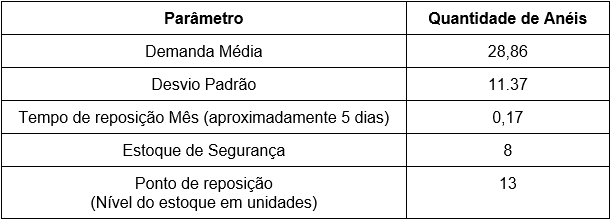 Fonte: Autoria Própria
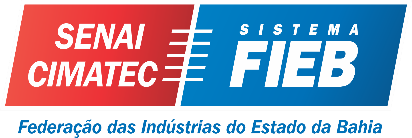 Planilha – compras e estoques
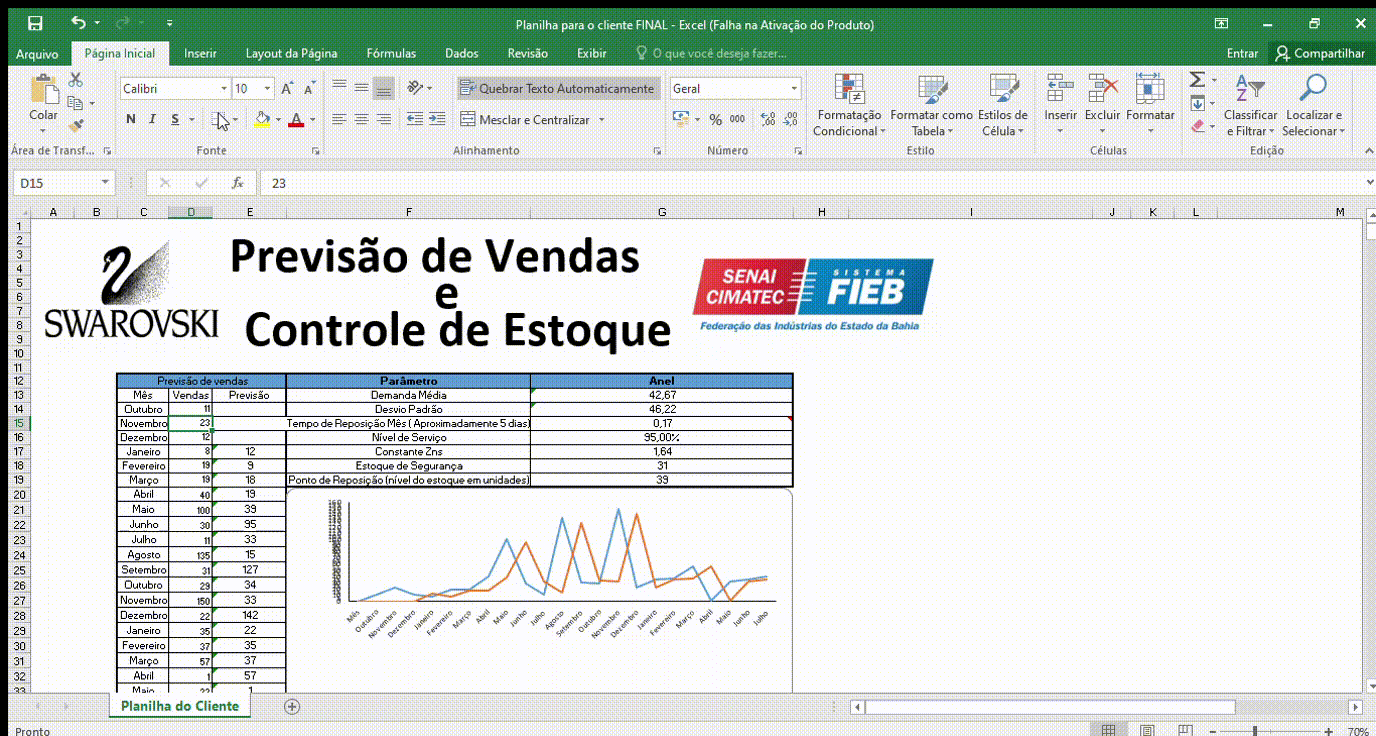 Considerações finais
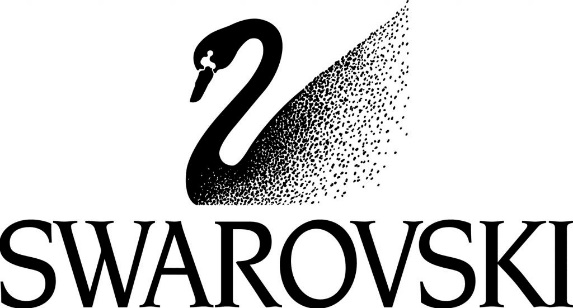 Método a ser aplicado ao cliente é a MÉDIA COM SUAVIZAÇÃO EXPONENCIAL;
O modelo de “Dente de Serra” para a gestão de estoques da loja em questão irá solucionar o problema de mal controle de estoques do cliente;
A aplicação das melhoras sugeridas como a previsão de compras bem como a técnica de ponto a ponto de pedido trará ao cliente uma redução de estoque parado, trazendo ao mesmo diversas vantagens e cortes de custos com ativos em alto volume.
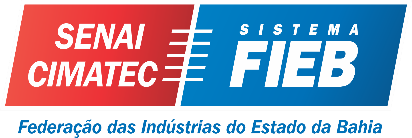